Муниципальное бюджетное общеобразовательное учреждение «СОШ №9» Ступинского муниципального района.
Работа, представленная на районный конкурс «Учебная презентация».
Номинация: занятие.
В рамках  программы по  внеурочной  деятельности по английскому языку «Клуб Знатоков Британии» по книге  Л.Кэрролла «Алиса в стране чудес», 6 класс.
Автор: Белова Наталья Викторовна, учитель английского языка.
1
Alice in Wonderlandby Lewis Carroll
Chapter 6«Alice in the White Rabbit’s House»
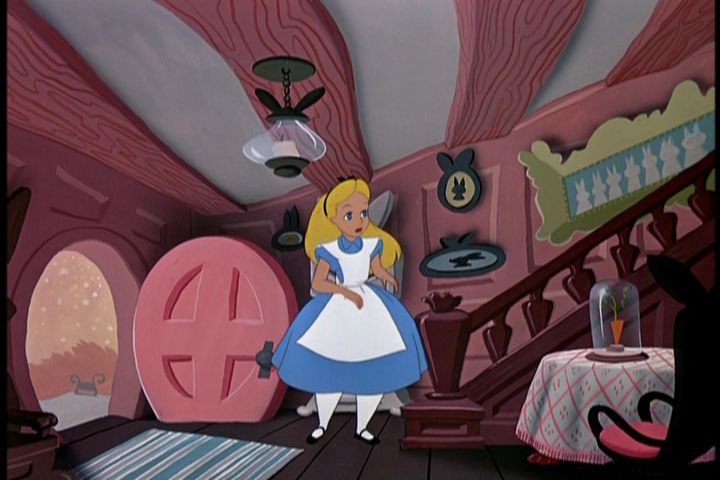 3
The riddle:
It is my friend. It teaches me. It makes me think.  It  makes me laugh and cry. It shows me the world. 

What’s this?
The answer is «a book»!
Choose the right variant!
1) Who wrote  “Alice in Wonderland”? 
	A. Jack London
	B. Mark Twain
	C. Charles Lutwidge Dodgson
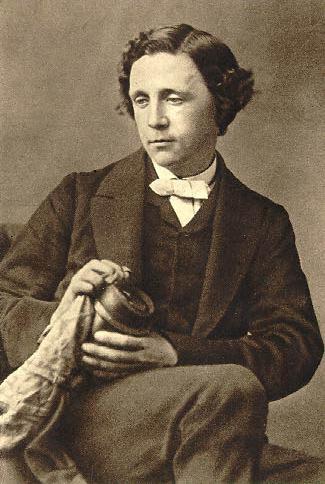 2) The author’s pseudonym was
	A. Lewis Carol 
	B. Mark Twain
	C. James Hadly Chase
3) The novel was written in
	A. 1862
	B. 1865
	C. 1912
5
The main characters are
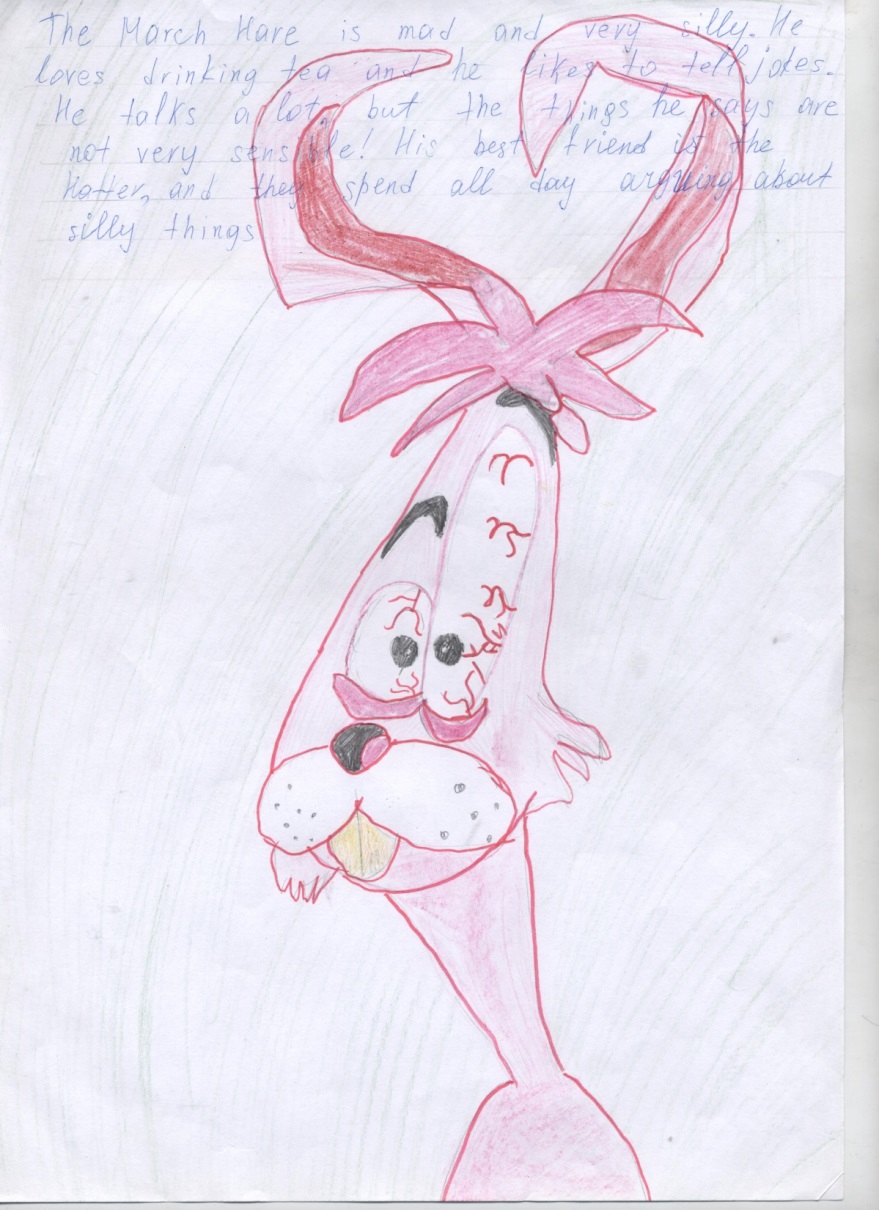 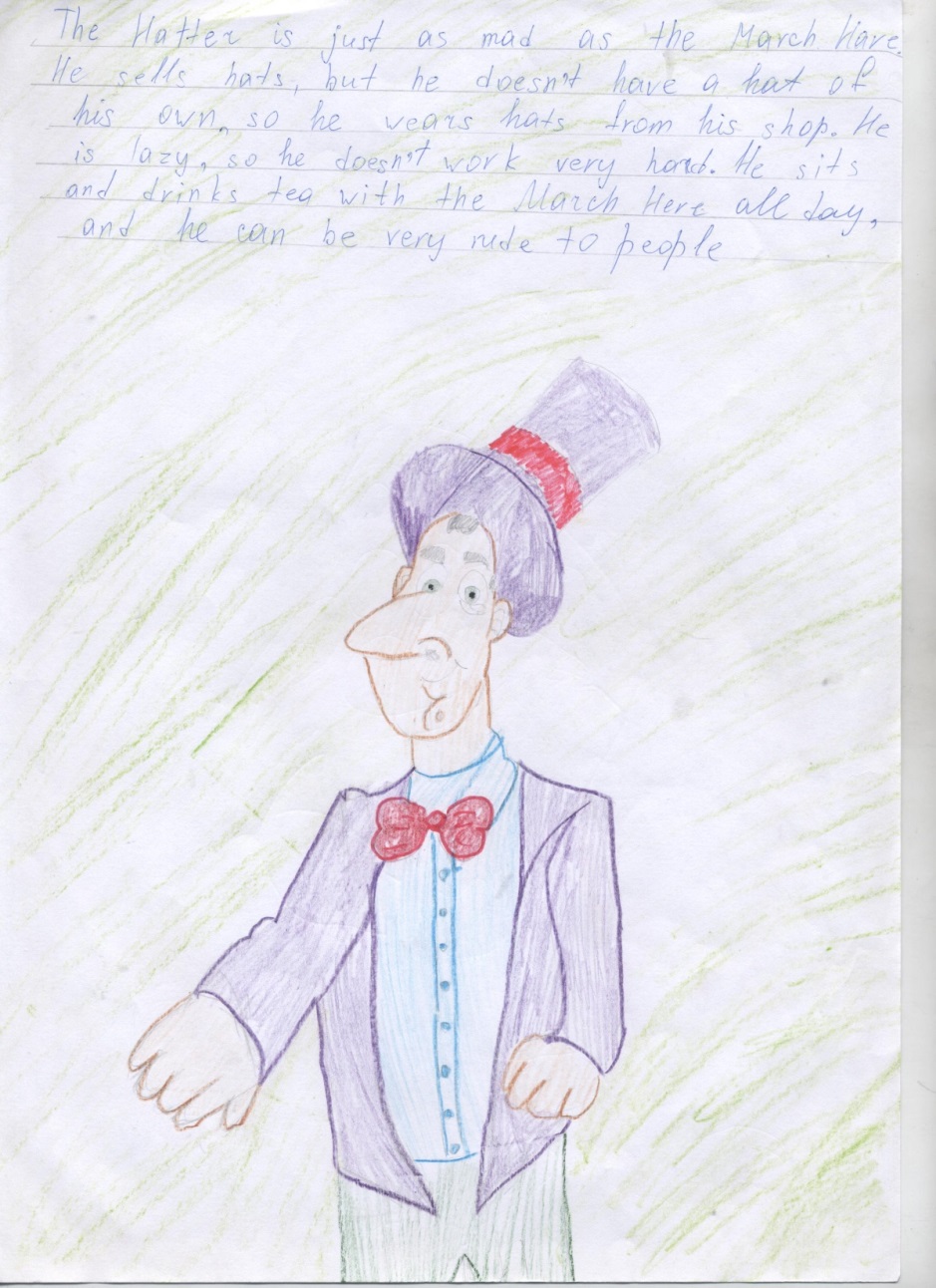 the March Hare
Alice
the Hatter
6
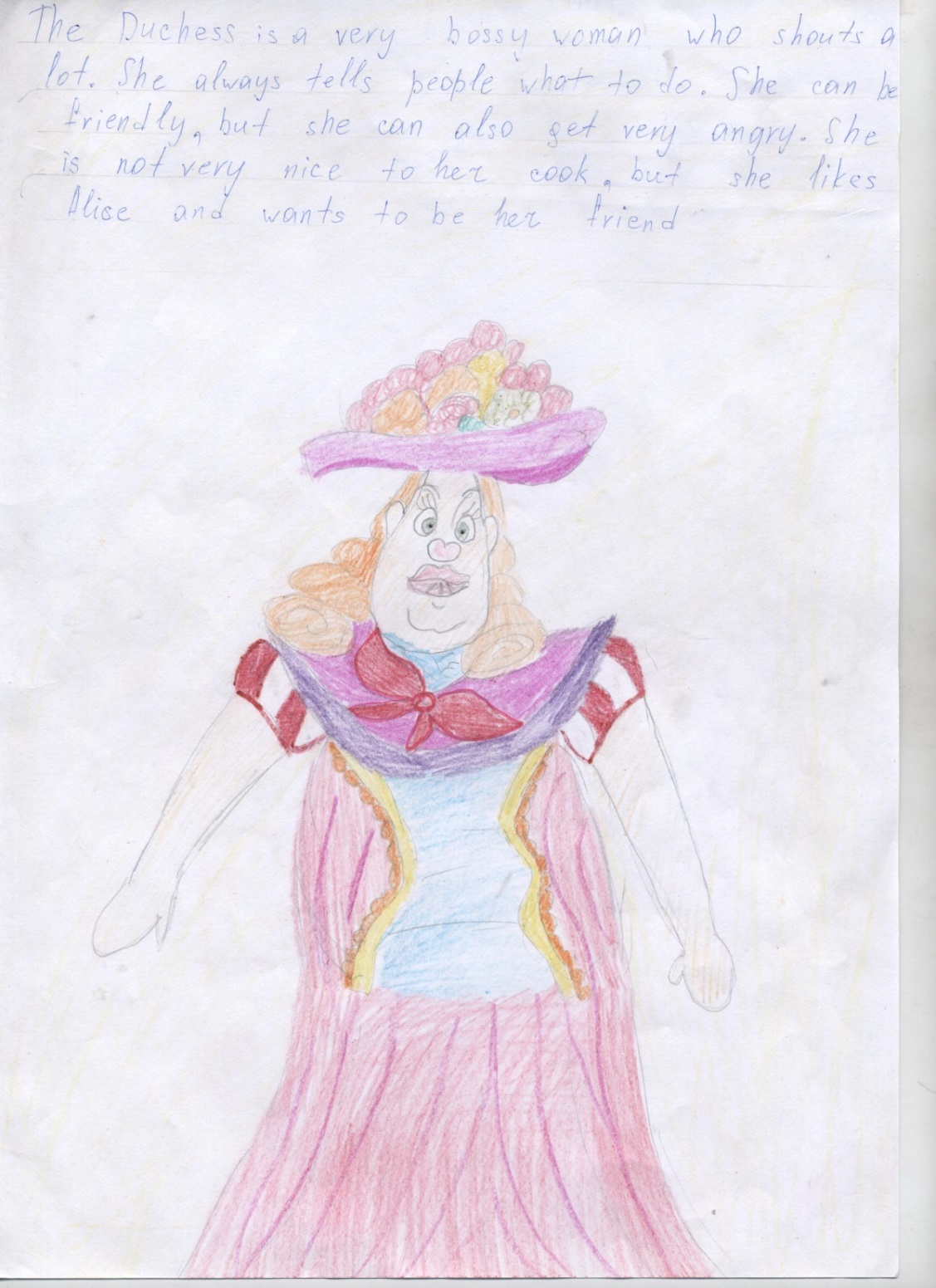 the Cheshire Cat
the Duchess
7
Look at the screen and make the right choice
The White Rabbit was looking for 

Alice
Mary Ann
The fan and the gloves.

2) When Alice came to the White Rabbit’s house, she saw 

a little bottle
a little cake
Mary Ann.
3) The White Rabbit and Pat began to

pull Alice by her arm
throw stones through the window
run around the house.

4) Pat was the White Rabbit’s

friend
servant-girl
gardener.
8
White Rabbit
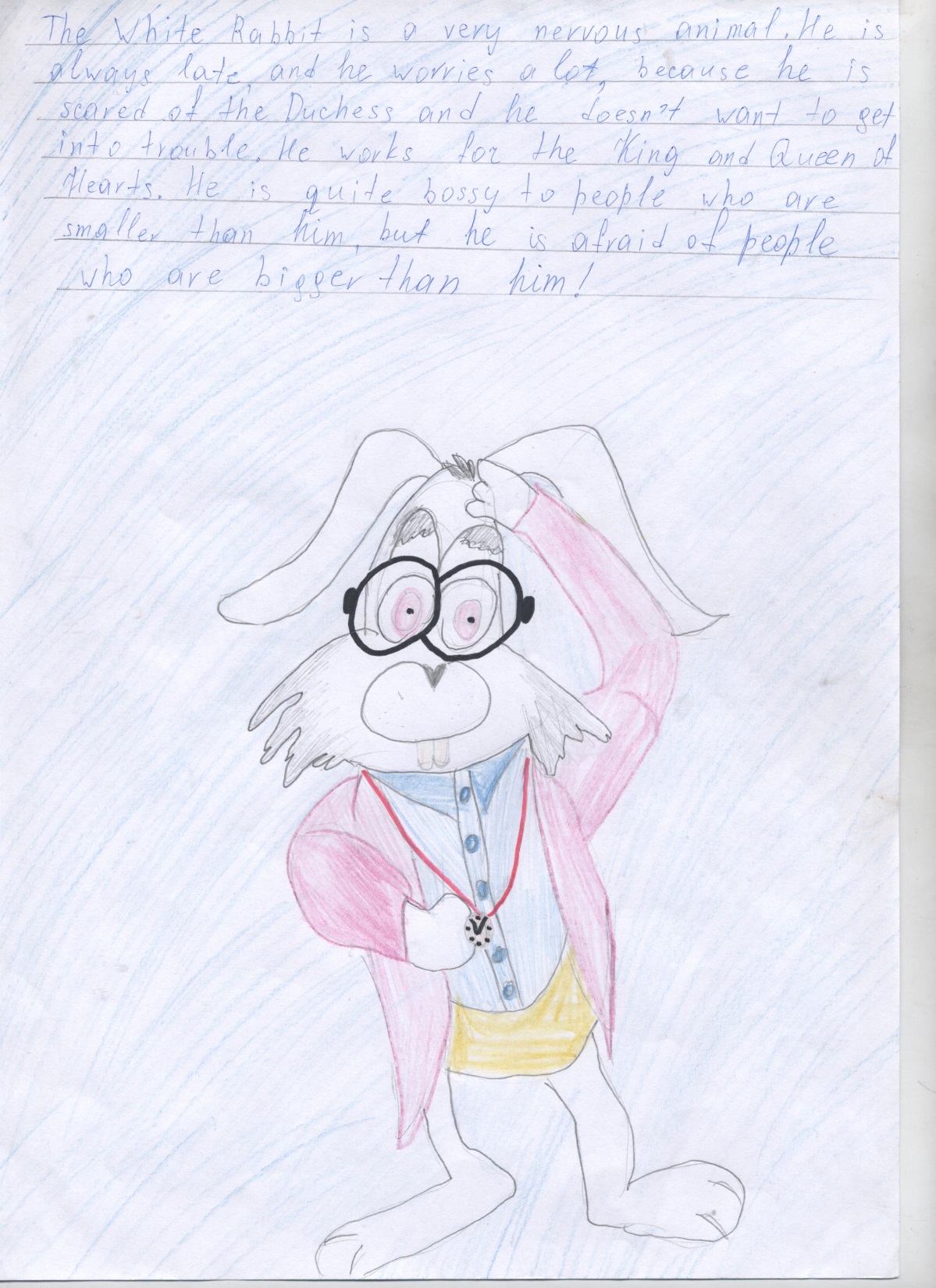 Who remembers the tongue-twister about the White Rabbit?
[w] [r] 

 «The White Rabbit ran round Wonderland»
9
Put the sentences in the right order
1) Alice ran off;  after some time she saw a pretty little house.
2) She began to look for the fan and the gloves, but she couldn’ t see them.
3) Alice wanted to grow larger, that is why she put the bottle to her mouth.
4) When the White Rabbit noticed Alice, he ordered her to bring him his gloves.
5) She was ready to go out when she noticed a little bottle near the mirror.
6 )Alice saw the White Rabbit and wanted to help him.
7) She came into the house and took the gloves and the fan.
10
Complete the sentences
pull
gardener through
 rest
 bright
 catch
 sight
«I shall get into the room _____________the window.»
Alice tried to _______________ the Rabbit by the ear.
«Pat is the ____________________,» thought Alice.
Alice thought that the White Rabbit and Pat wanted to _______________ her  out of the window.
A __________idea came into her head.
Alice ran off very quickly and soon she was out of _____.
ALICE was very tired and wanted to _________ a little.
11
Put the verbs in brackets into the correct tense form
1) Alice (begin) to look about her but (can not ) see the gloves.
2) The White Rabbit (say) in an angry tone:  «What are you doing here?»
3)Alice (run) as quickly as she (can).
4) She (take) the gloves and the fan  and  (be) ready to go out.
5) Suddenly she (notice) a bottle that (stand) near the mirror.
6) Alice (open) the bottle and (put)  it to her mouth. 
7) After a few minutes she (hear) a voice.
12
In chapter three of Alice’s Adventures in Wonderland, Alice has a strange conversation with the Mouse. Some of his words sound the same, but they mean different things! Such words are called homophones.
Choose from 
tale|tail        not|knot
1) Most cats have a very long ______.
2) Peter was telling a very funny ______.
3) A fairy ______ is a story that is fictional.
4)A peacock’s ______ is bright and colorful.
5) There was a ______ in Daniel’s rope.
6) I do ______ know who he is.
7) She did ______ want to go to the park.
8) Can your tie a ______ in this thread?
13
Storytelling
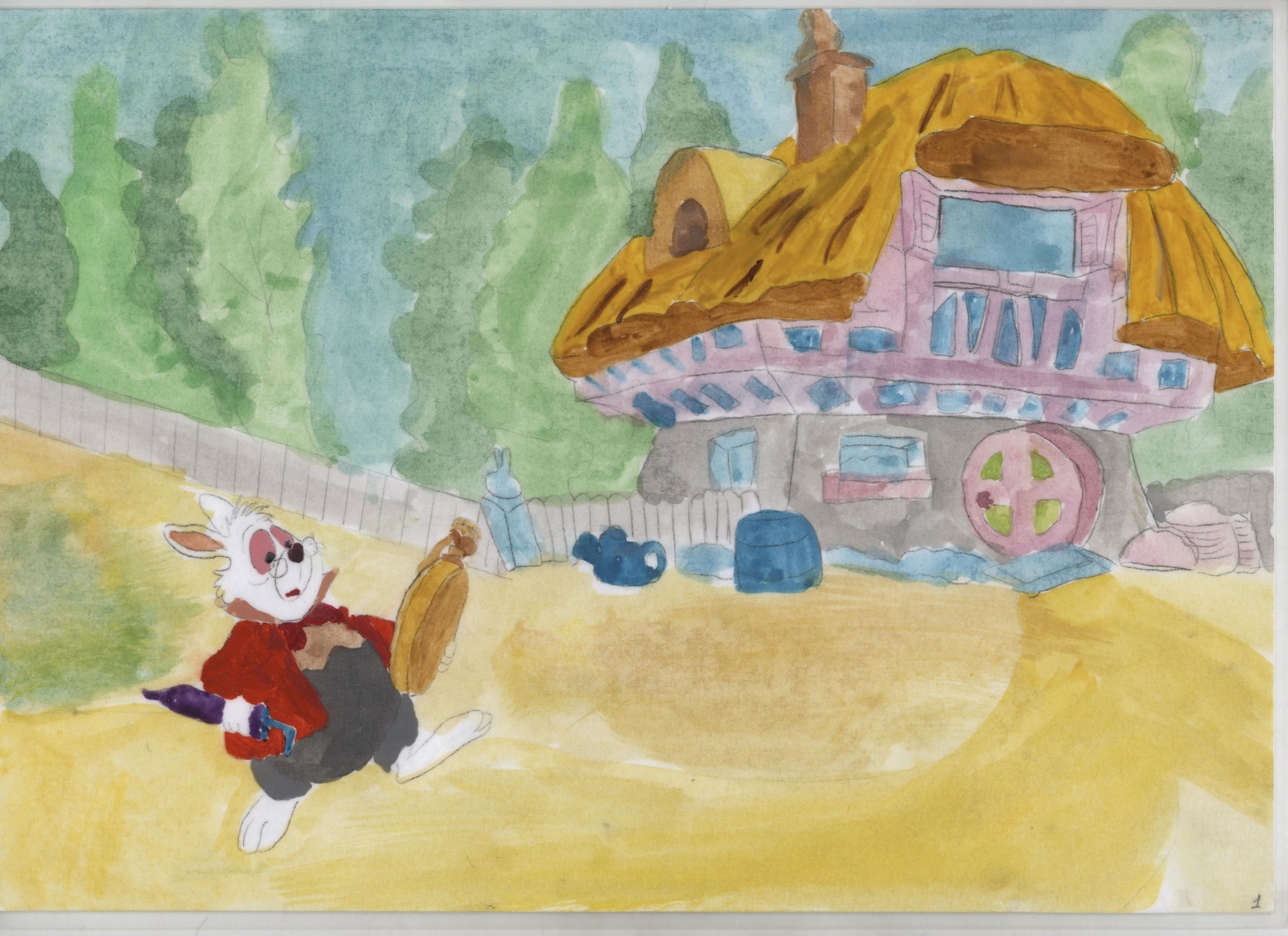 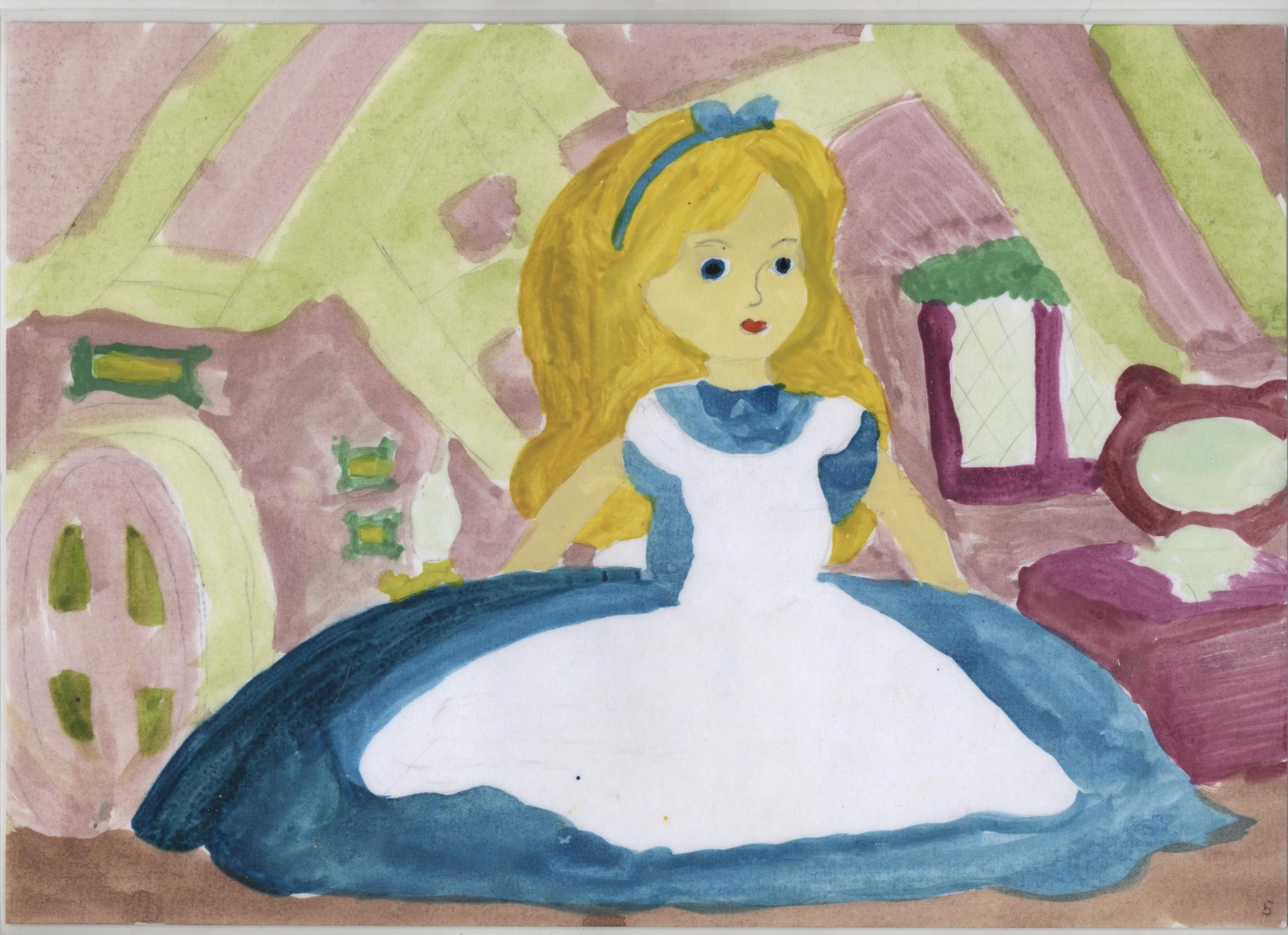 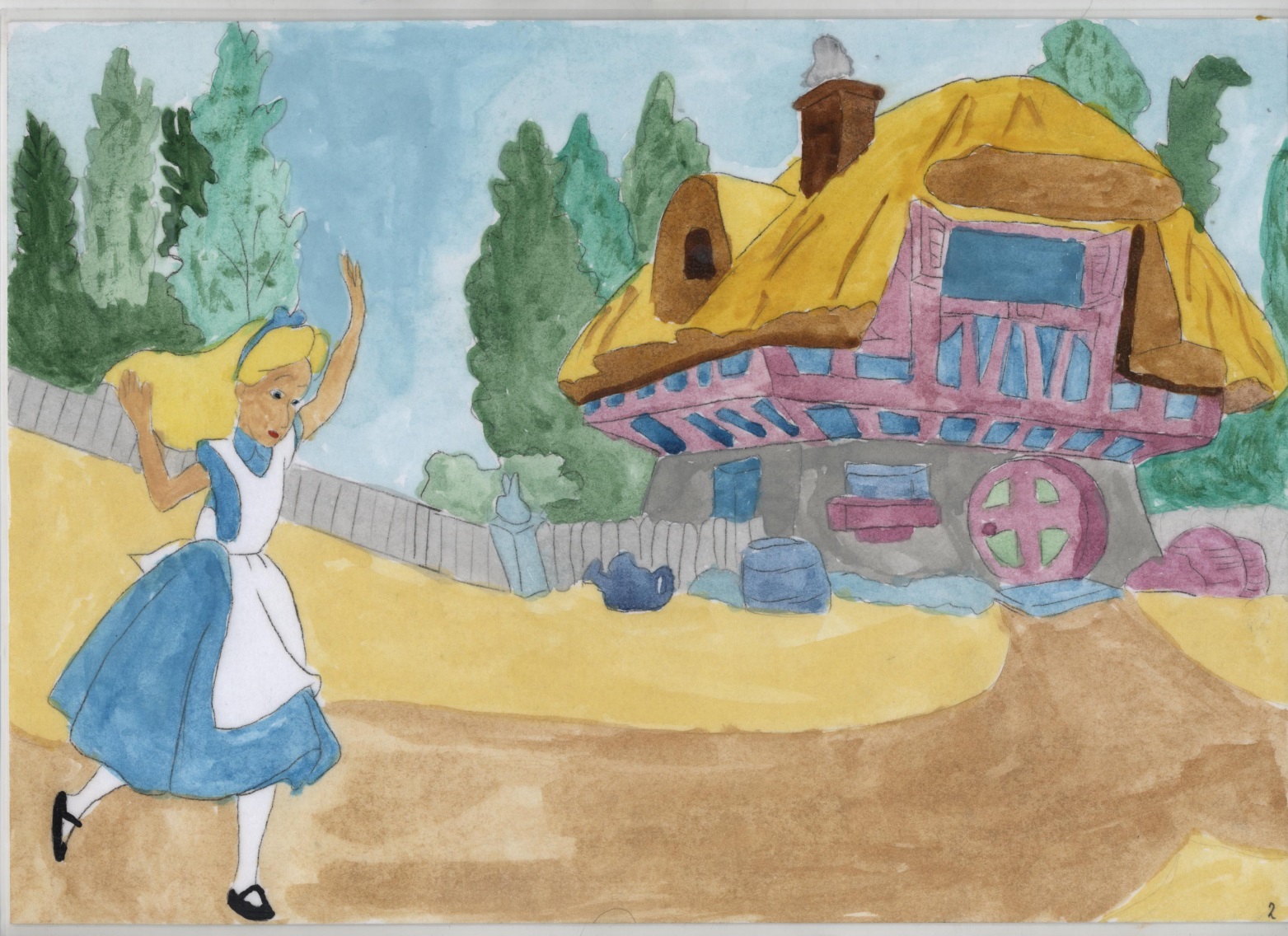 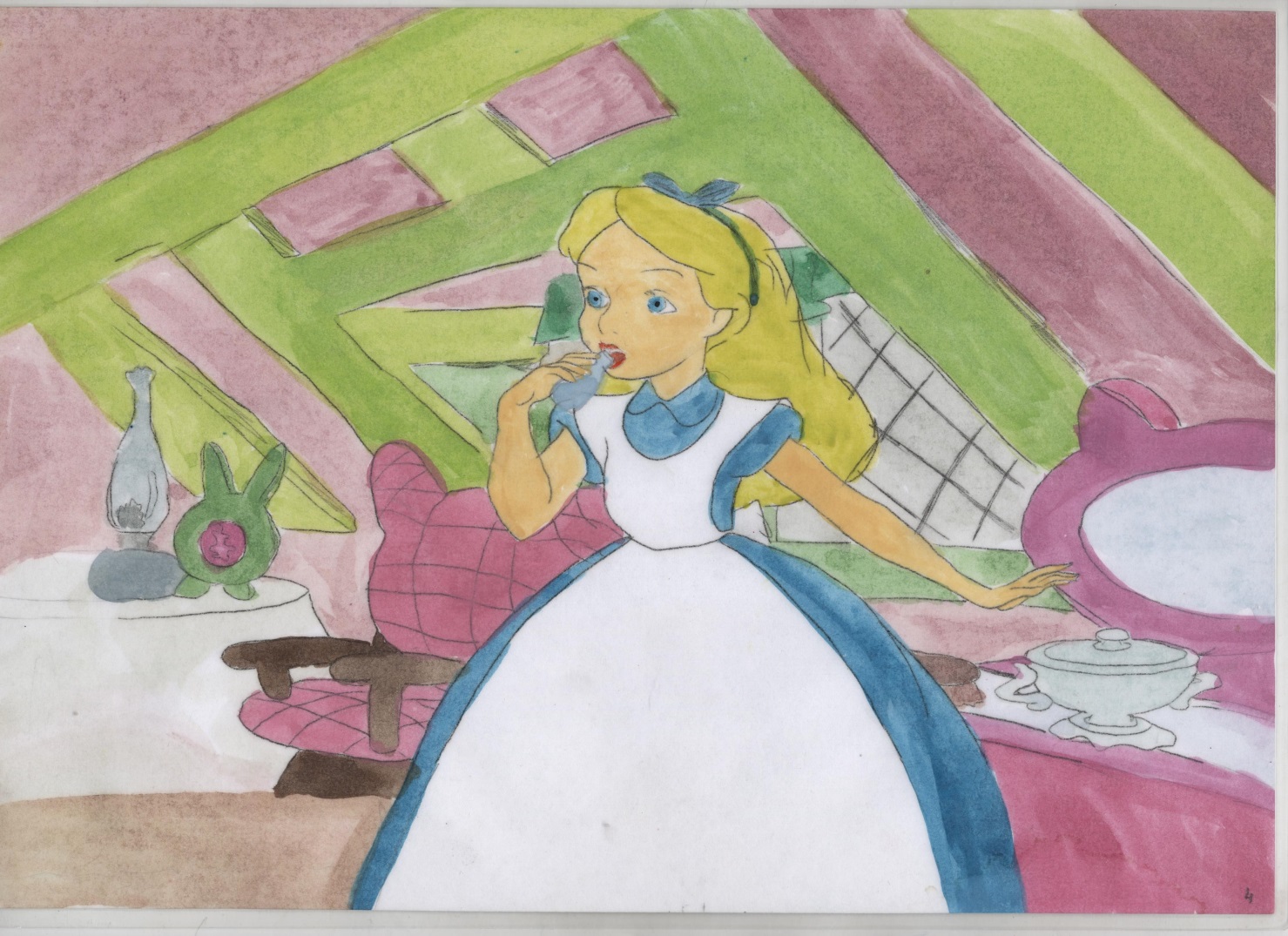 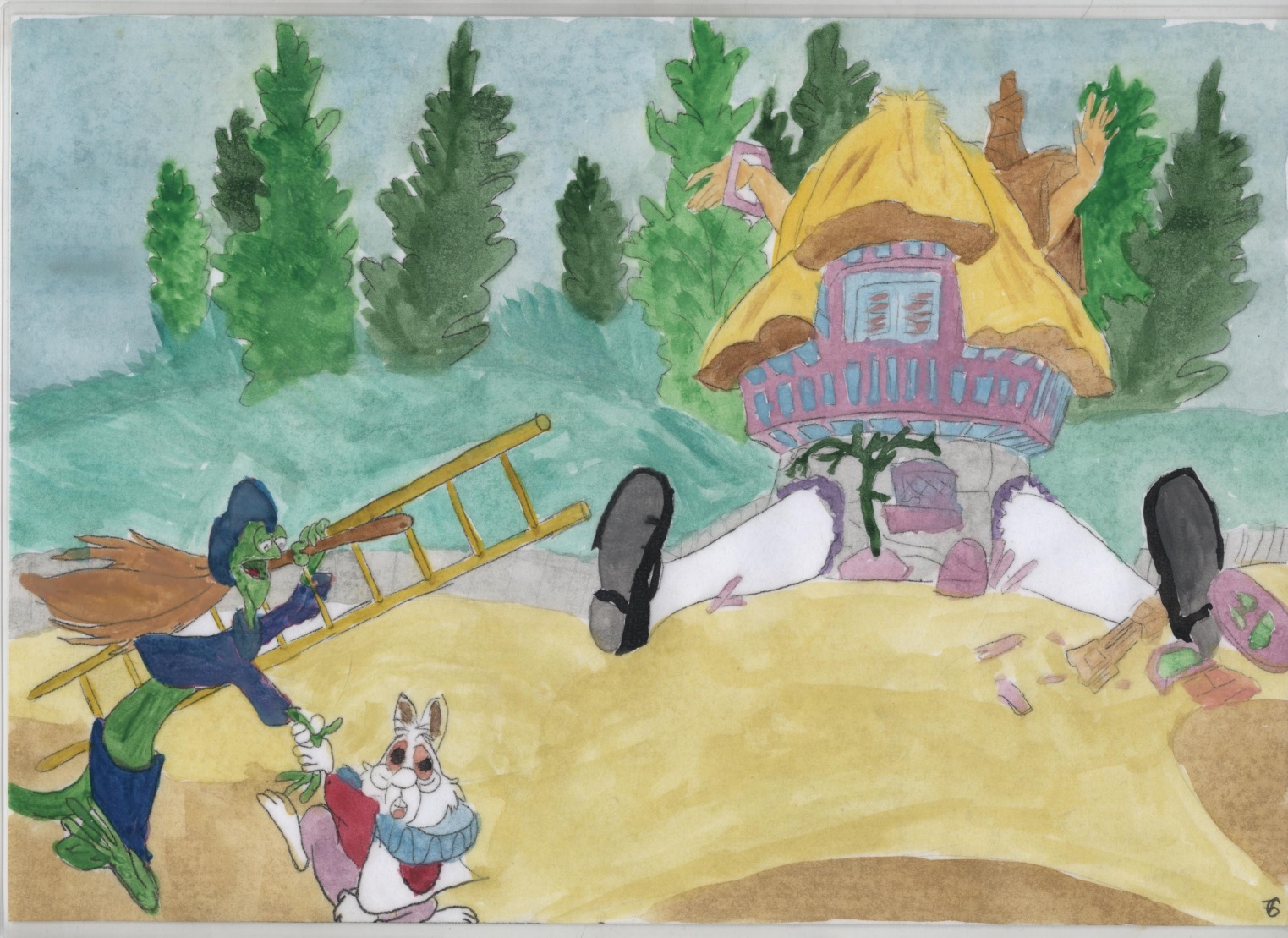 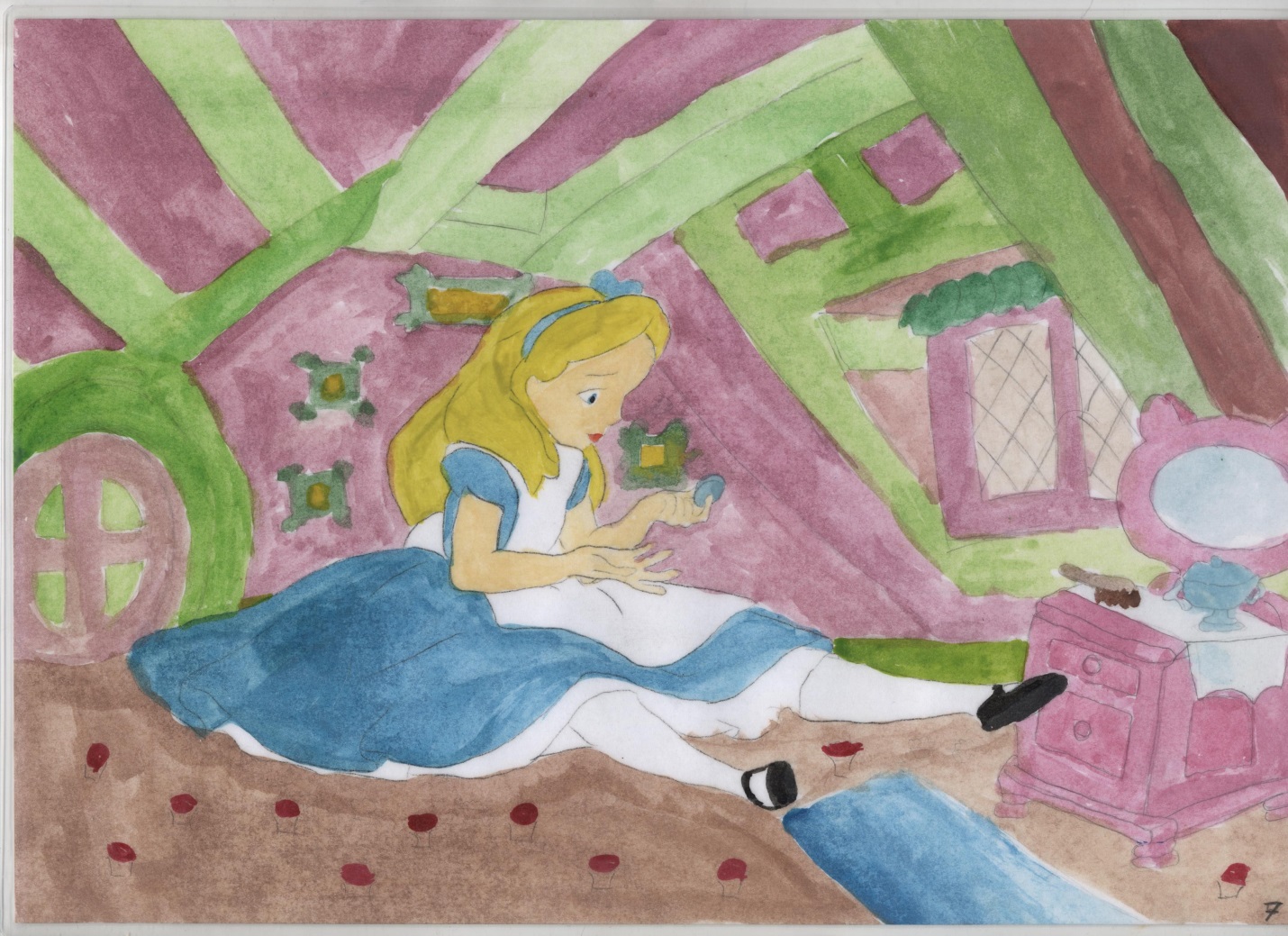 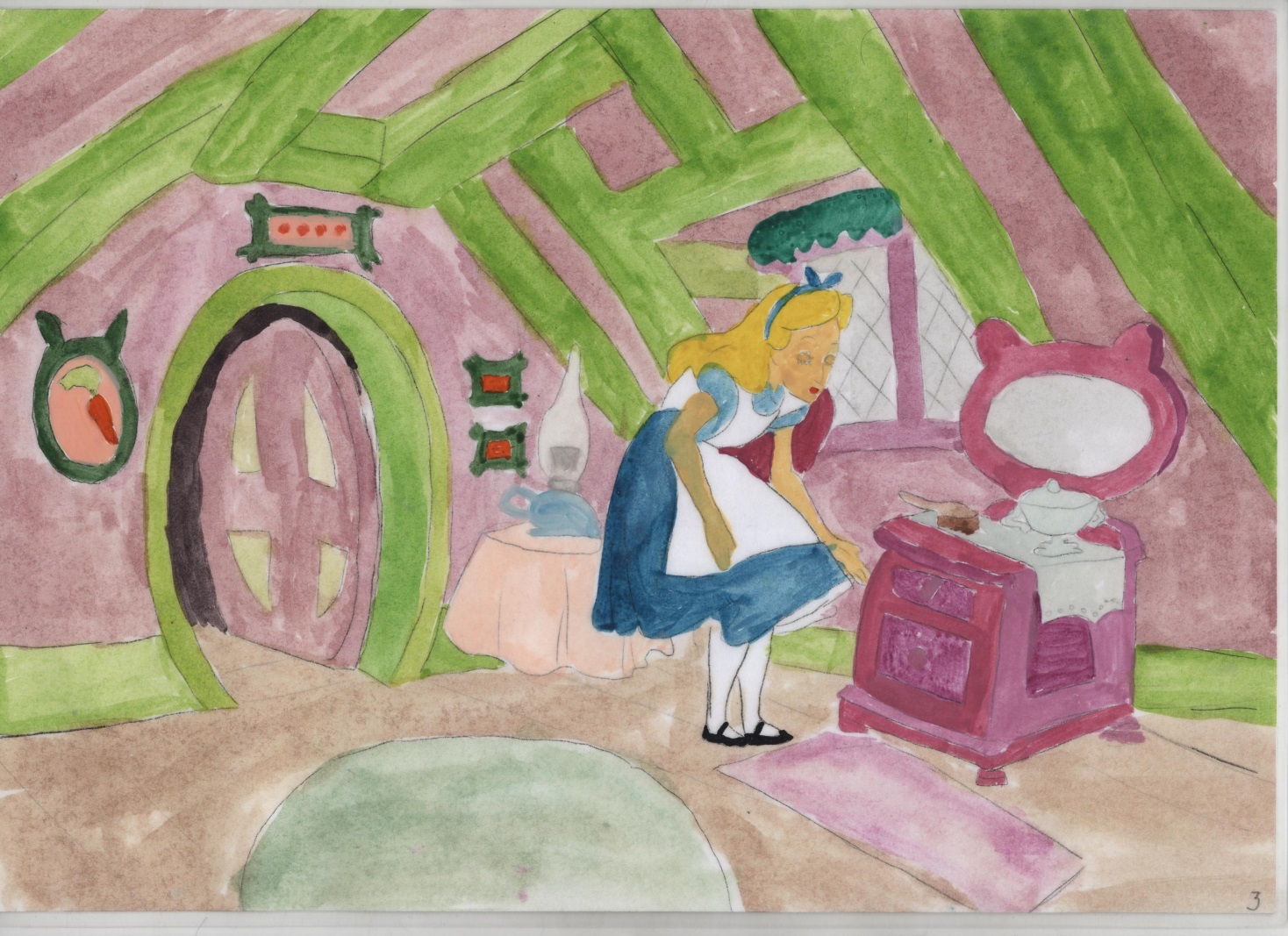 14
15
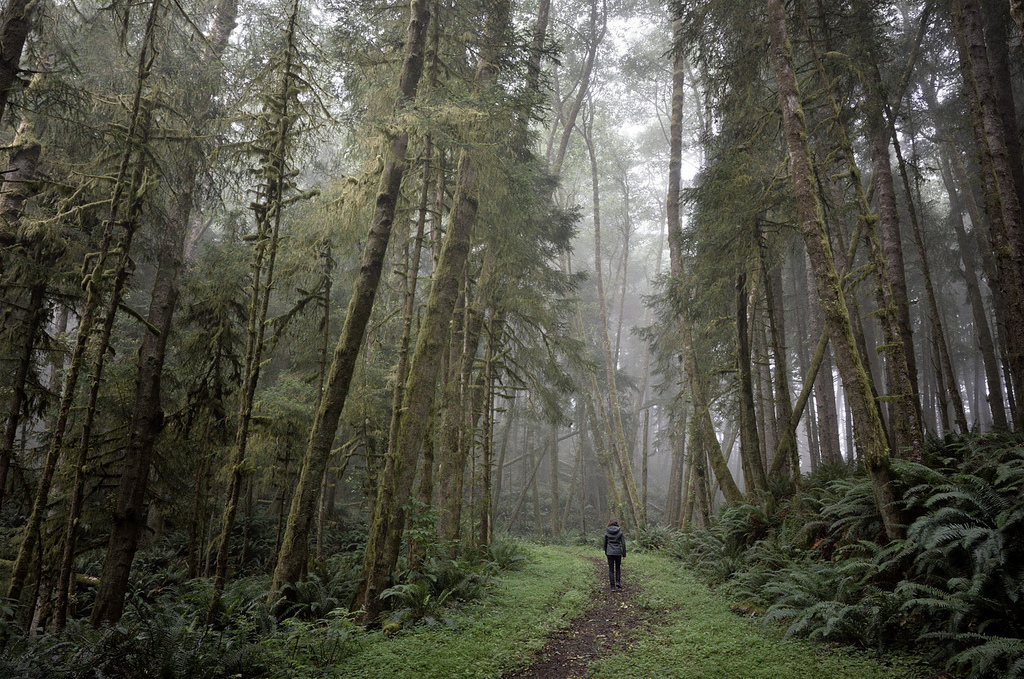 The Wonderful Land
The story about my dreams
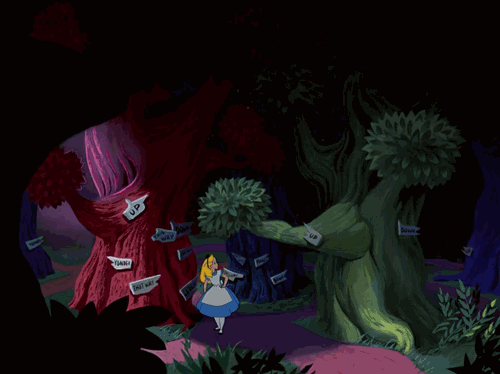 by Molchanova Varvara 6 “G” class
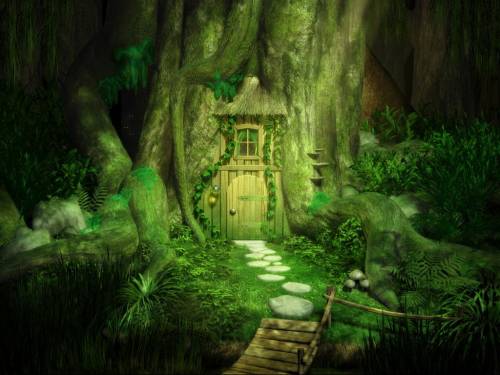 17
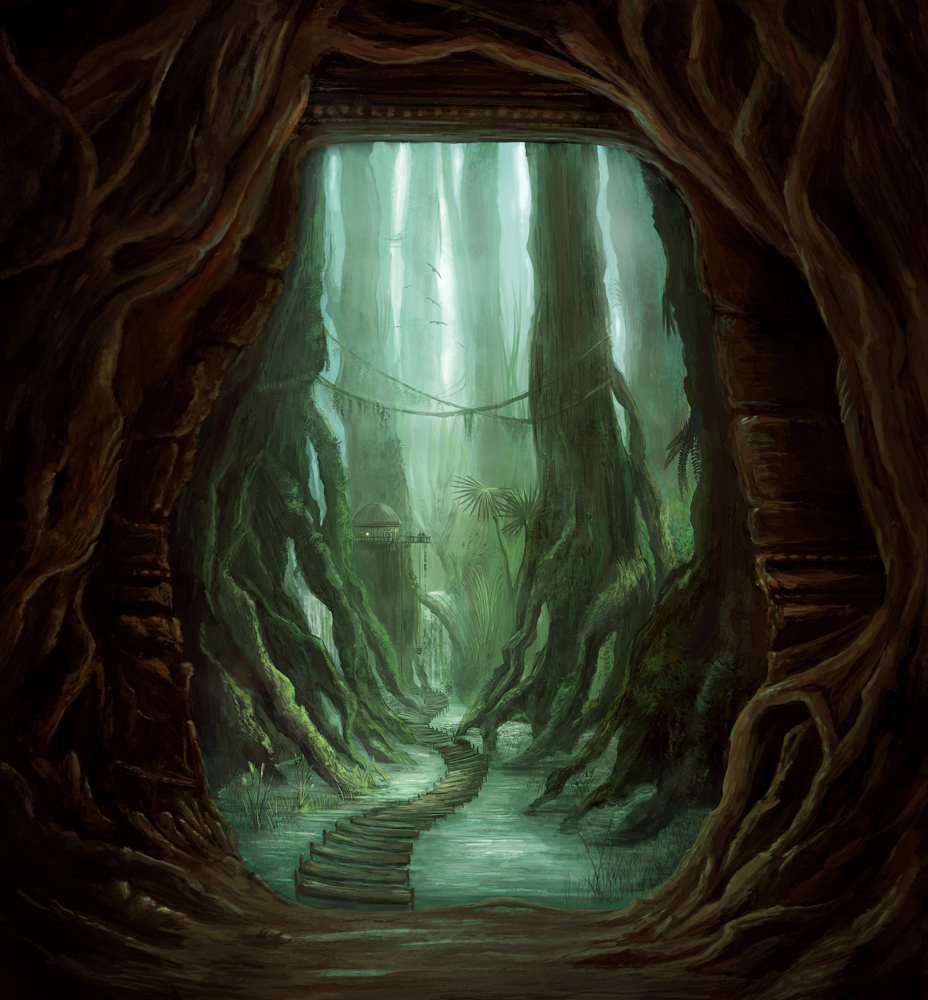 18
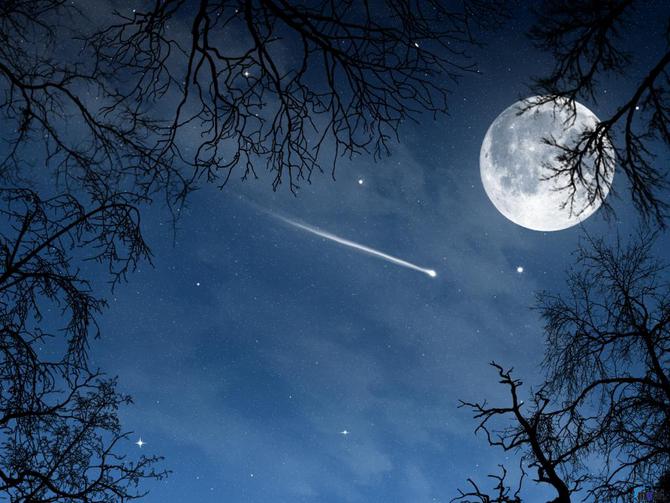 19
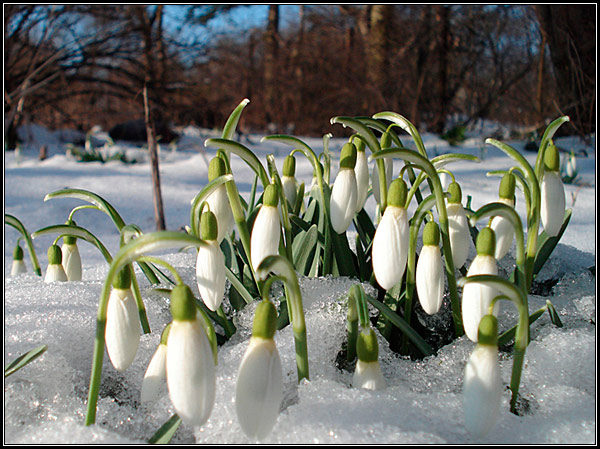 20
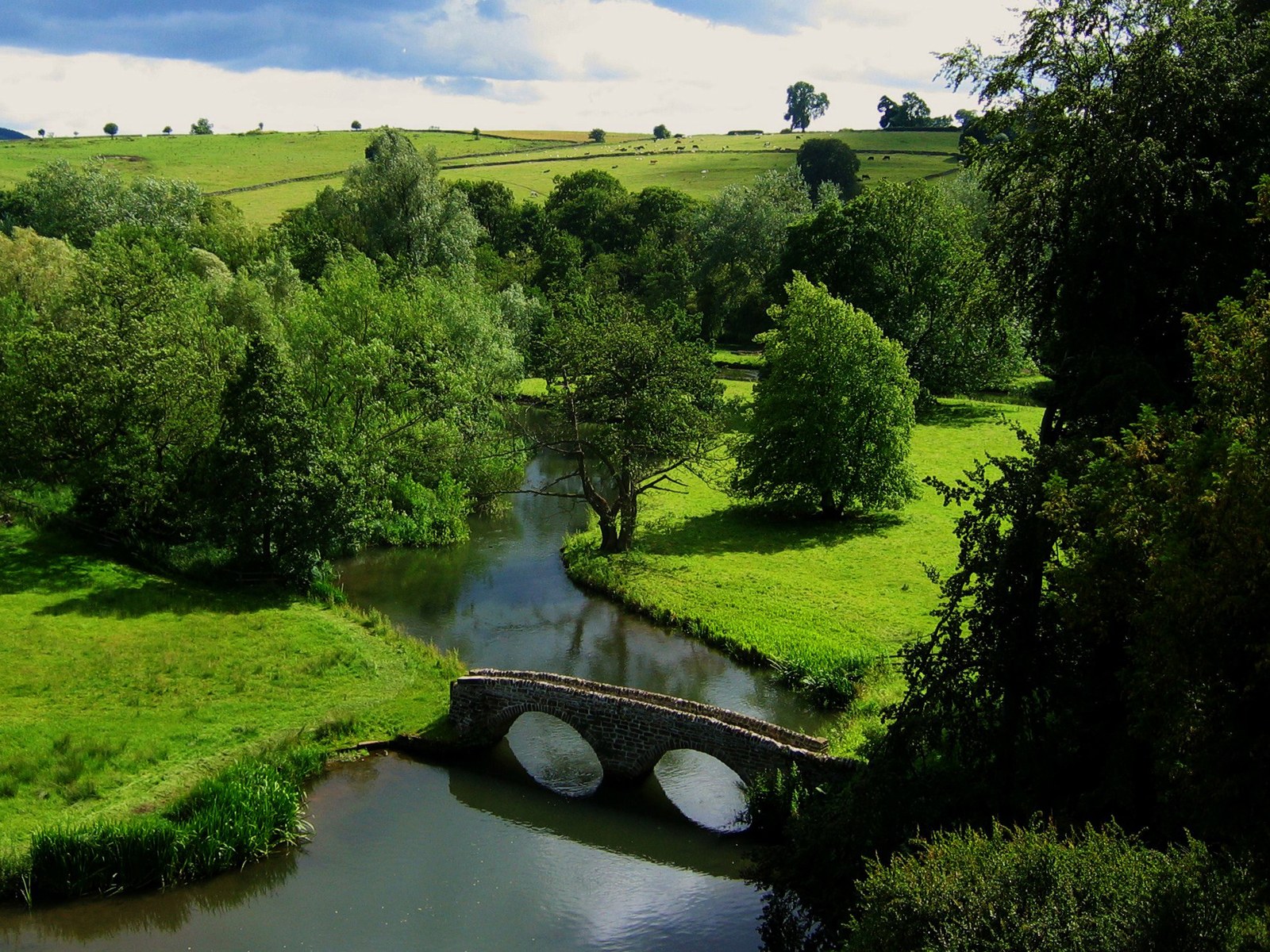 21
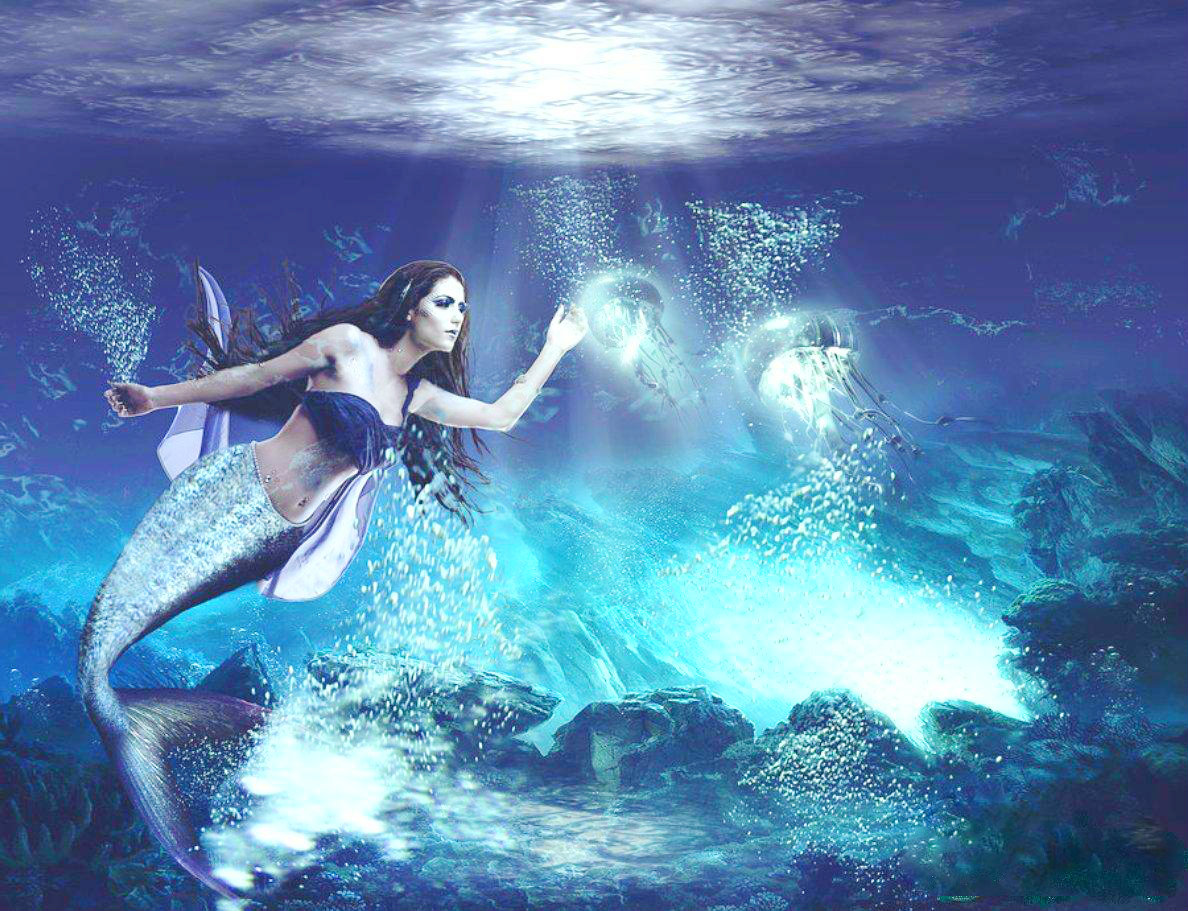 22
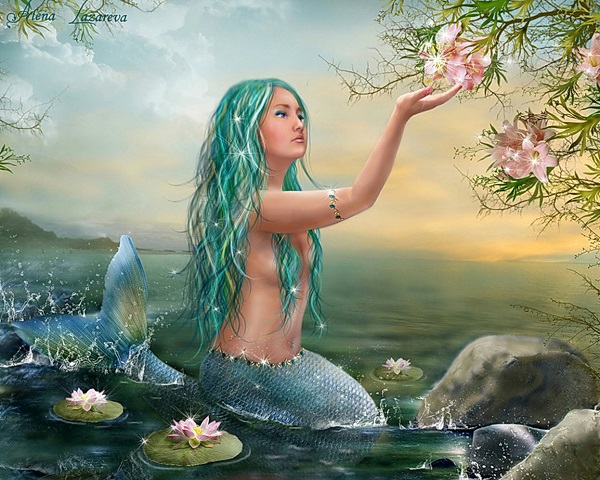 23
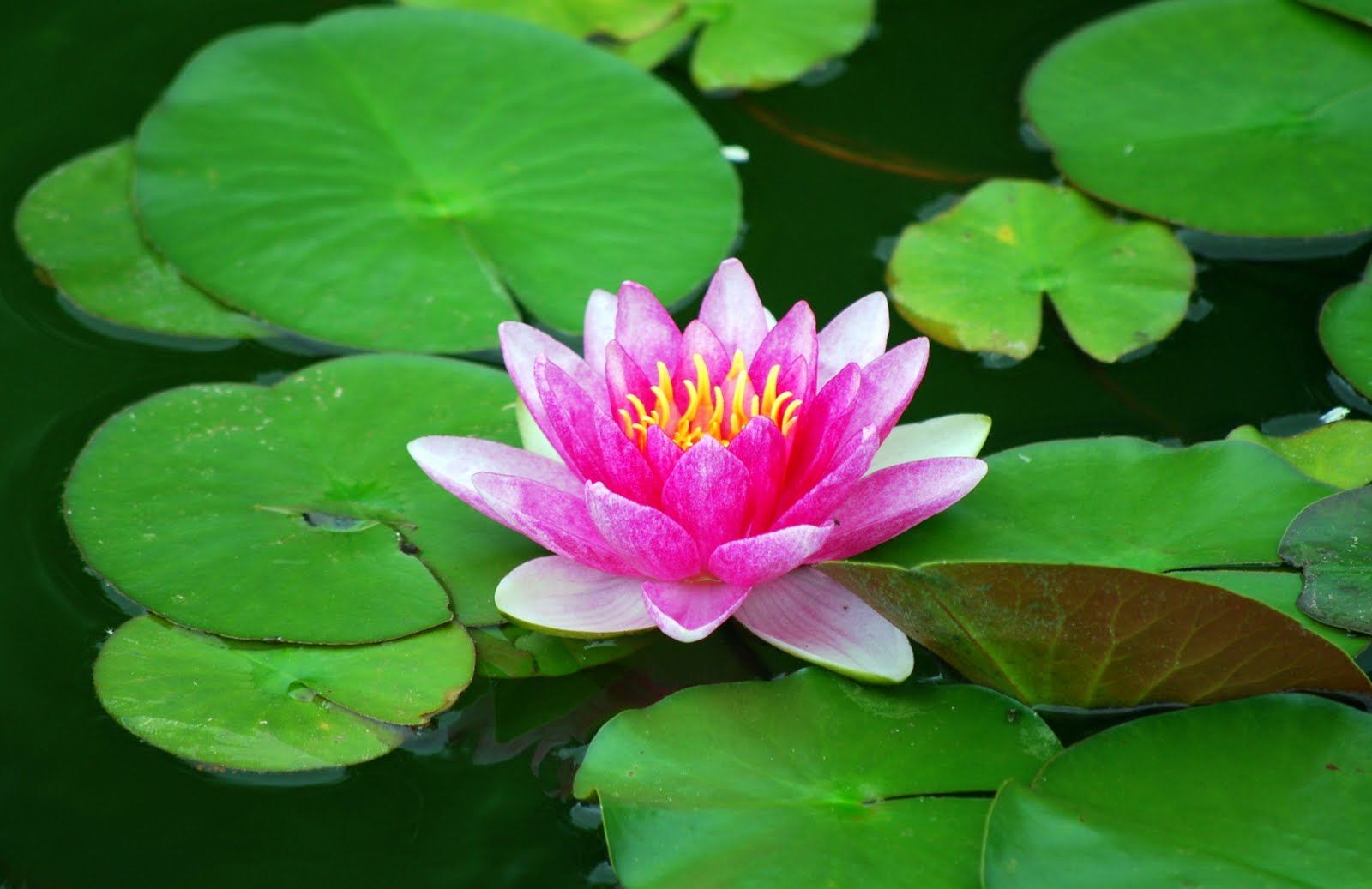 24
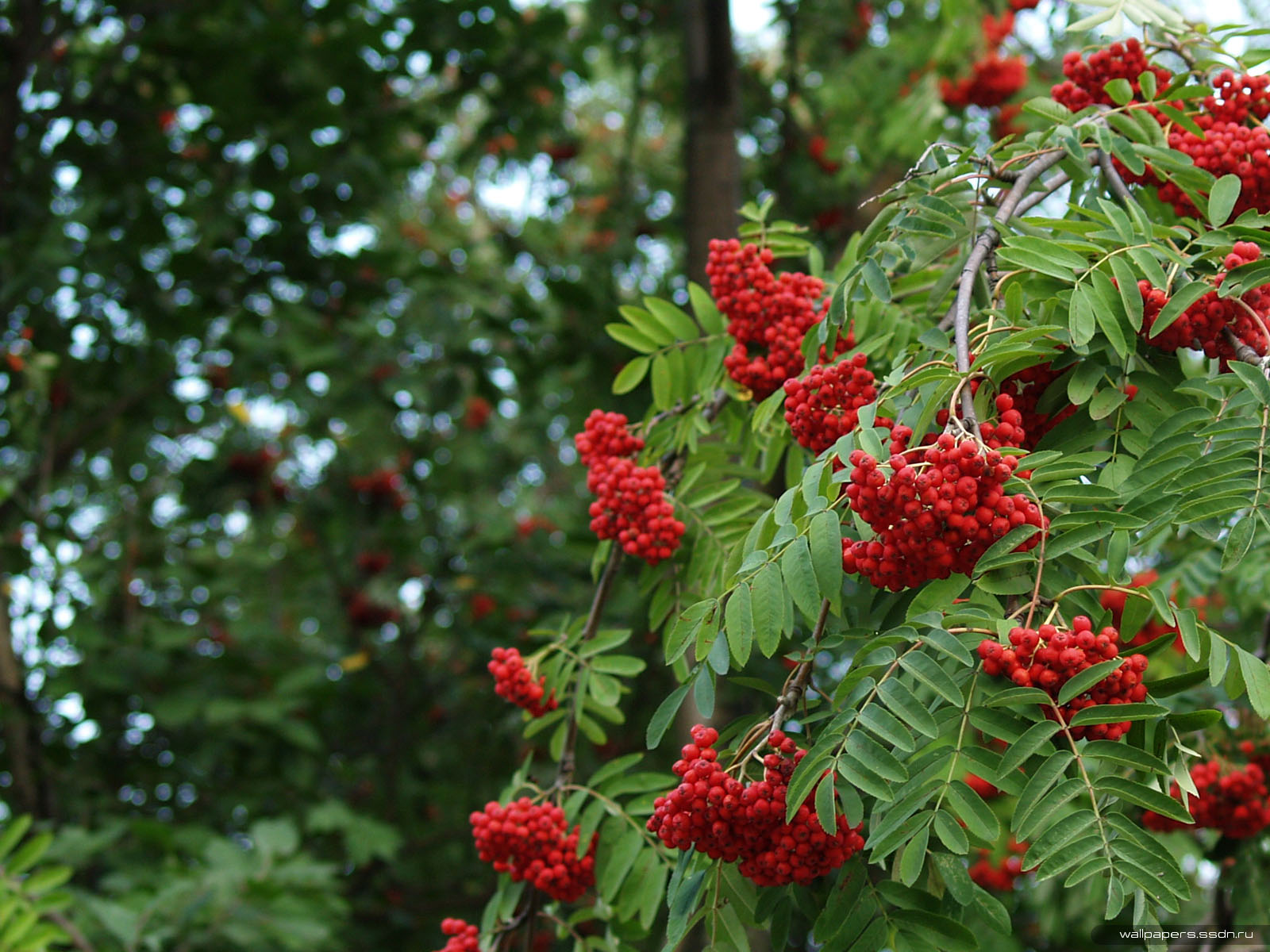 25
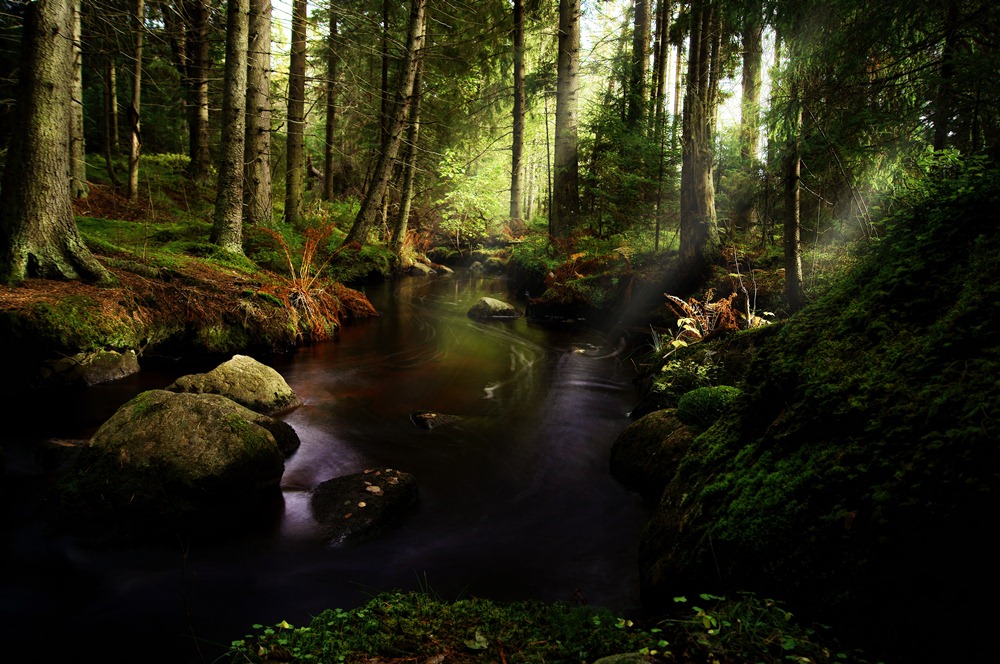 26
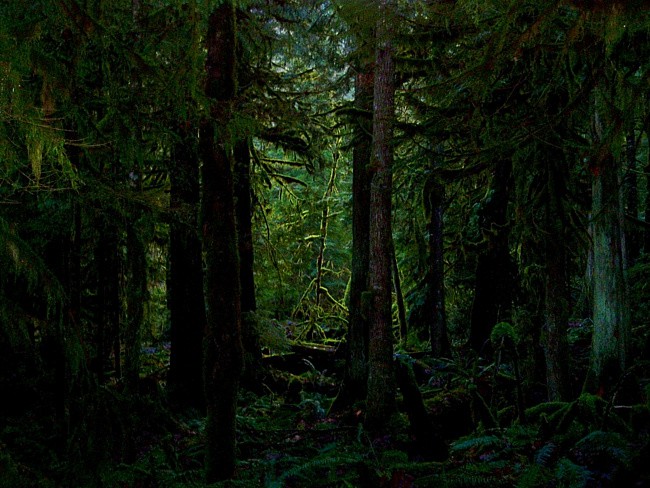 27
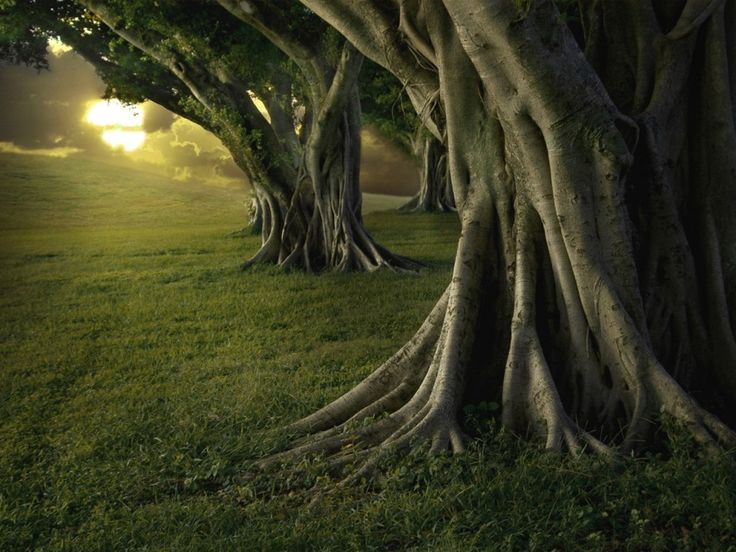 28
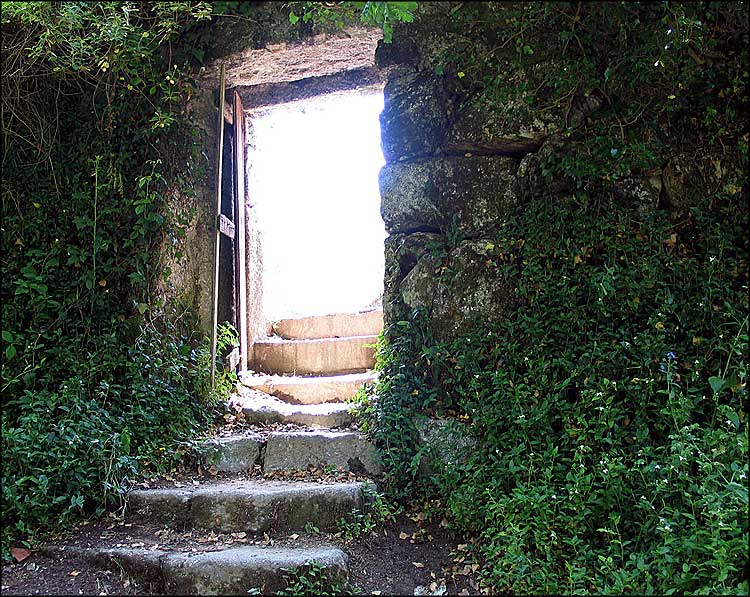 29
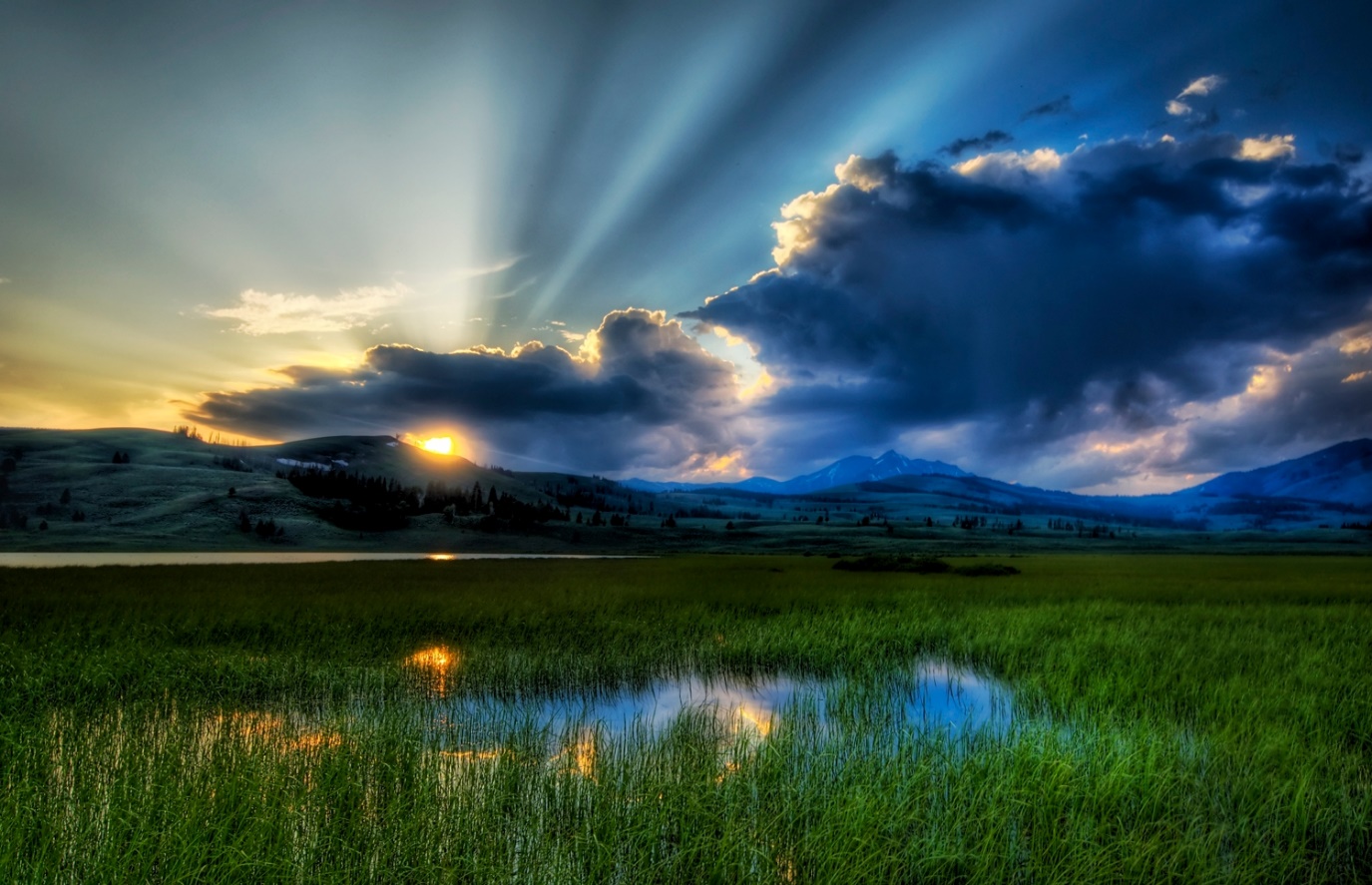 30
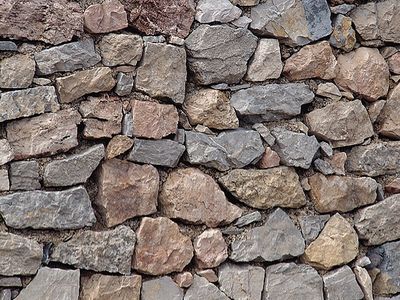 The end.
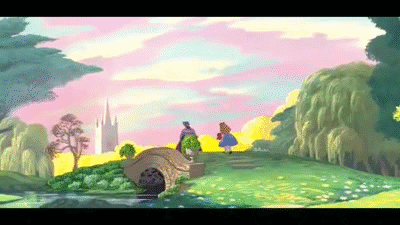 31
Список источников основного содержания
Кэрролл Льюис «Алиса в стране чудес», М.: АЙРИС-Пресс, 2015-192с./Английский клуб/ Домашнее чтение.
Скороговорка. Macmillan education // http://www.macmillanenglish.com/teachers-at-the-heart/tea-party-pack/
Tail or tale? Macmillan education // http://www.macmillanreaders.com/wp-content/uploads/2015/01/Alice-activities-poster-CR.pdf
32
Список источников иллюстраций
Кадр из мультфильма // http://disney.wikia.com/wiki/White_Rabbit's_house.
Кэрролл Льюис «Алиса в стране чудес», М.: АЙРИС-Пресс, 2015-192с./Английский клуб/ Домашнее чтение.
Кэрролл Льюис // http://www.peremeny.ru/blog/4027.
Анонс о конкурсе // http://www.macmillanreaders.com/150-years-of-alice.
Презентация Молчановой Варвары, ученицы 6г класса, на конкурс «Write about your Wonderland».
Автор рисунков: Васина Анна, ученица 6 г класса.
Авторские фотографии.
33